NHS 2019展后报告概况
2019年展商数据
展商整体数量
2019年有13,798家展商
购买人数相较于2018年增加7%

新增展商
57.95%
已核准和现场注册

展商保有率（单独展商）
42.05%
相较于2018年增加23%

独立零售商
1,425家展商——相较于2018年增加5.1%
2019年数据
购买人数增加 7%
2019年数据
新营销活动（2020年继续）
公关活动/公关公司
聘请外部公关公司负责2019年公关活动
举办NHS展会现场卫星媒体巡回展示会
进入全国市场（市场情况见下一页）
包含直播/预录电视及无线电台
30个地方性电视节目，以及2个全国性联合电视节目
106万+曝光次数（截至目前）
现场视频制作
完成完整NHS展会幕后花絮的发布
包括全国16个地方性广播电台，其中包括1个全国性联合电台
510万+曝光次数（截至目前）
制作6个展商产品现场展示视频
2019年卫星媒体巡回展示会
卫星媒体巡回展示会亮点
165家媒体参加
260+篇报道
3200万+媒体曝光次数
$160万预估媒体价值
新营销活动SMT – 媒体市场
新营销活动
公关活动/公关公司（续）
媒体覆盖率和现场影响力提高
发布的新闻稿数量和展会信息增加，增加525多家媒体
包括花园用品和家居装修相关信息，拉斯维加斯当地和国家级媒体
47%的现场编辑媒体是首次参加NHS展会
现场报道的媒体包括, The Oprah Magazine、NBC Today Show以及FOX News Channel、KLAS-TV (CBS – Local)、KVVU-TV (FOX – Local)、On The House With The Carey Brothers、The Money Pit、HouseSmarts
内容营销
与单纯的NHS广告相比，对营销策略作出改进，改为以讲故事的方式开展全年营销
与行业合作伙伴联手创作内容，使NHS成为行业信息的领导者
新营销活动
内容营销（续）
行业合作伙伴增进联系
头版头条（ Hardlines ）
HHIQ印刷活动自定义内容开发
(4)个客户“评价类”广告，包括加拿大制造商和零售商对摄影、写作、页面布局和创意四个方面发表的评价
家居行业业务（HomeWorld Business）
开展NHS月度“趋势观察博客”计划，覆盖家居装饰行业的热门话题
花园用品建造 + 供应经销商
扩大“特别报道”的覆盖范围，纳入NHS信息、展会亮点以及“展商聚焦”计划，NHS展商/产品亮点占2页以上
数字共享
已完成更新的每日电子简讯，对NHS赞助的“产品中心展示”进行专题报道
新营销活动
数字营销活动
CredSpark
参加问答（在注册过程之前）的理由，基于个人答案的给出自定义回答和建议，描述参加展会的好处以及展商、产品和活动好处的具体示例。
268人通过提交联系信息问答进入我们的数据库
163人完成注册
$450 
PPC
2019年丰富的营销活动包括：
领英展商展望
小型建筑和施工技术会议的目标用户
分类更佳的Facebook/Instagram推广帖子
PPC活动的注册总人数：3,653 – 同比增长4%
新营销活动
数字营销活动
改进（针对性受众活动）
总曝光次数达到：252.8万
登陆页面的总点击数：10,607

产品推荐
推出基于产品的推荐计划，而不仅仅是基于展商
已注册观众收到3封单独的电子邮件，以获取NHS展会现场推荐信息，2封电子邮件为展商推荐，1封为产品推荐

Hot Hits / Steals & Deals
Hot Hits包含我们特色展区中最热门的产品，观众可以扫描并保存他们喜欢的产品，我们的移动应用和现场屏幕上会以排行榜的形式展示这些产品。
Steals & Deals有一个滑动功能，让您了解展会现场的最划算产品并将其保存到您应用程序的清单中，以便参观这些展商
新营销活动
数字营销活动
HOT HITS
浏览总数：1586
产品唯一身份扫描的总次数：345 
唯一扫描用户的总数：305
每名用户的平均扫描次数：12

按区域扫描 –
美国制造：280
发布：320
新产品世界：611
NHS奖： 336
智能家居：37

STEALS & DEALS
1,910次唯一身份浏览
16,312次曝光总数
5,480个达成的订单
2,093条收集的销售线索
356条收集的独特销售线索
新营销活动
新增特色展区
刺激消费过道
此过道设于花园用品和工具展区，专为刺激消费设置。
通常在登记时购买的产品。通常是利润率较高的产品
第一年，我们有20家展商，展商的反馈非常好。这些展商的展位流量很大，他们对展位的位置非常满意。买家的反馈也非常积极，但根据我们目前的调查结果，该展区的曝光率还不够。

零售服务解决方案
此展区与园艺用品和管道/电气相邻，主要展示将提升商店服务和审美的产品，如库存管理系统、POS显示器、跟踪/安全软件、搁架装置
此类产品也是首次展出，共有26家公司参展。展商比较喜欢该展区，但不喜欢该展区的位置，因为它更比较靠近国际采购展区的展厅。与冲动消费过道类似，调查结果显示，对这一区域尚缺乏了解，但有意思的是，我们采访的零售商认为此展区有一定价值，而且对此很看好
渠道领头羊俱乐部
公司
公司规模扩大
渠道领头羊俱乐部
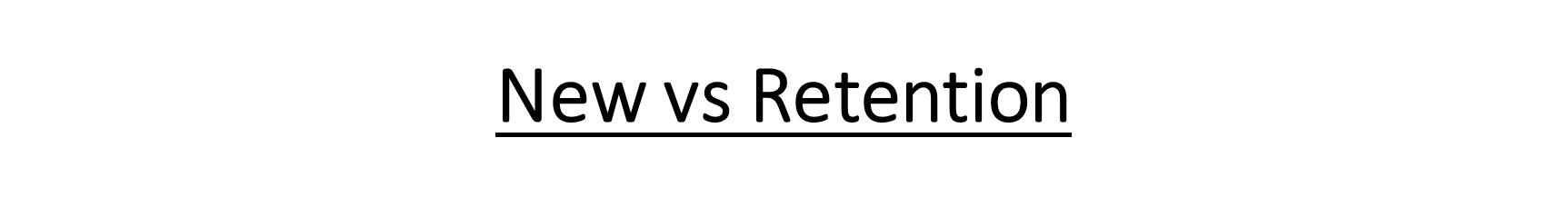 展商新增和保留情况
新增*个人： 51% - 740 （手动重复数据删除并非最终数量）
保留率 49%

新展商示例：WILLIAMS SONOMA, VALUEMERCH.COM, SPREETAIL; MERCADO LIBRE, TOOM Baumarkt, SUPPLYKICK, EPICENTRK, DILLARD'S, JUMBO-MARKT AG, Bass Pro, RAKUTEN  …


*新展商指过去3年没有参加过展会的展商